Legal Shortcuts in Pathways
Lindy Sinclair, DTM4, Pathways chair
April 1, 2021
1. Fastest way to your current project
Lindy Sinclair, DTM4, Pathways chair
April 1, 2021
Go to www.toastmasters.org and click on “Login” in burgundy banner.  Log in with your password.
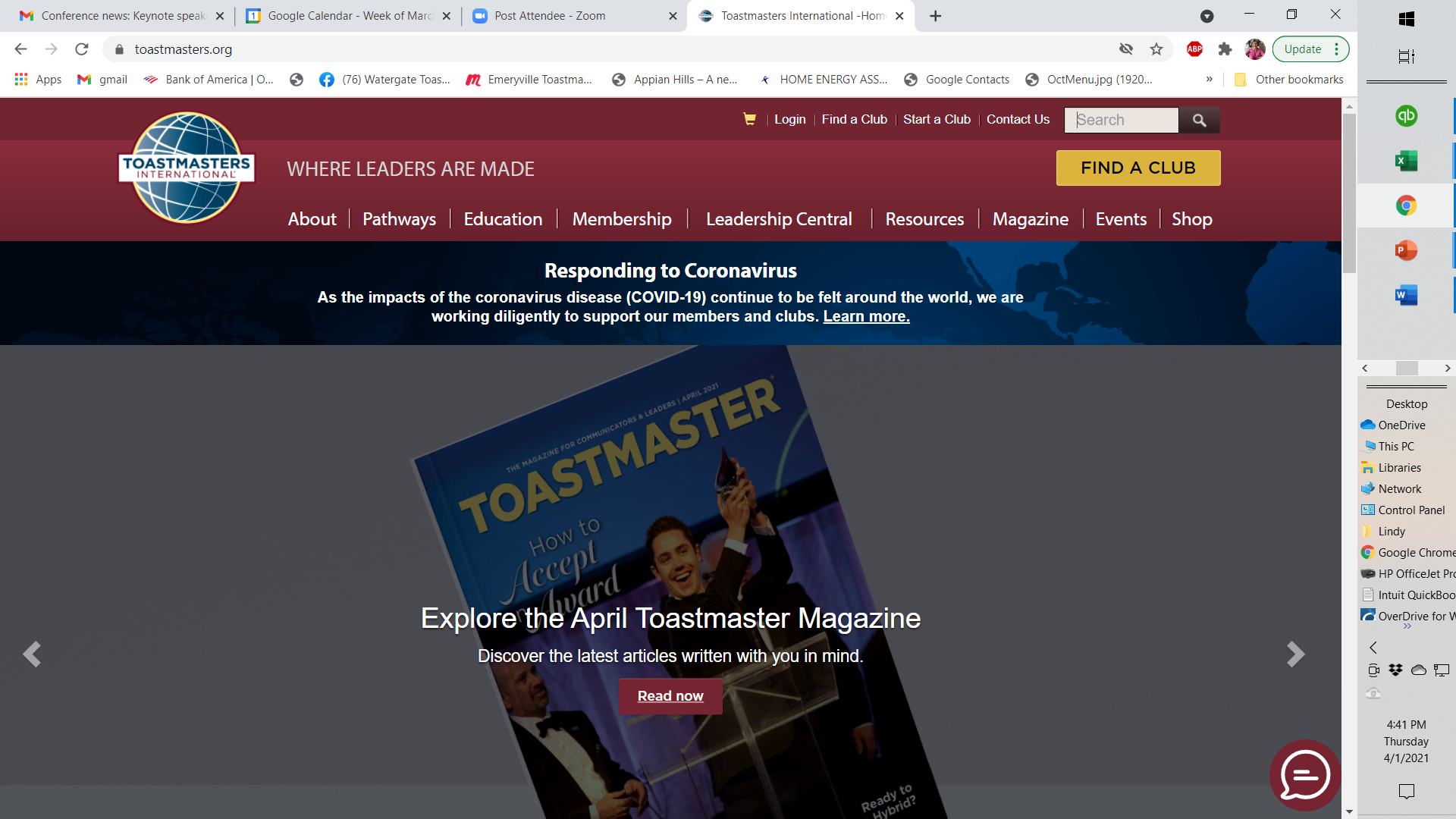 Your name appears in burgundy banner; click on your name.
This screen appears.  Click on “enrolled in xx paths”.
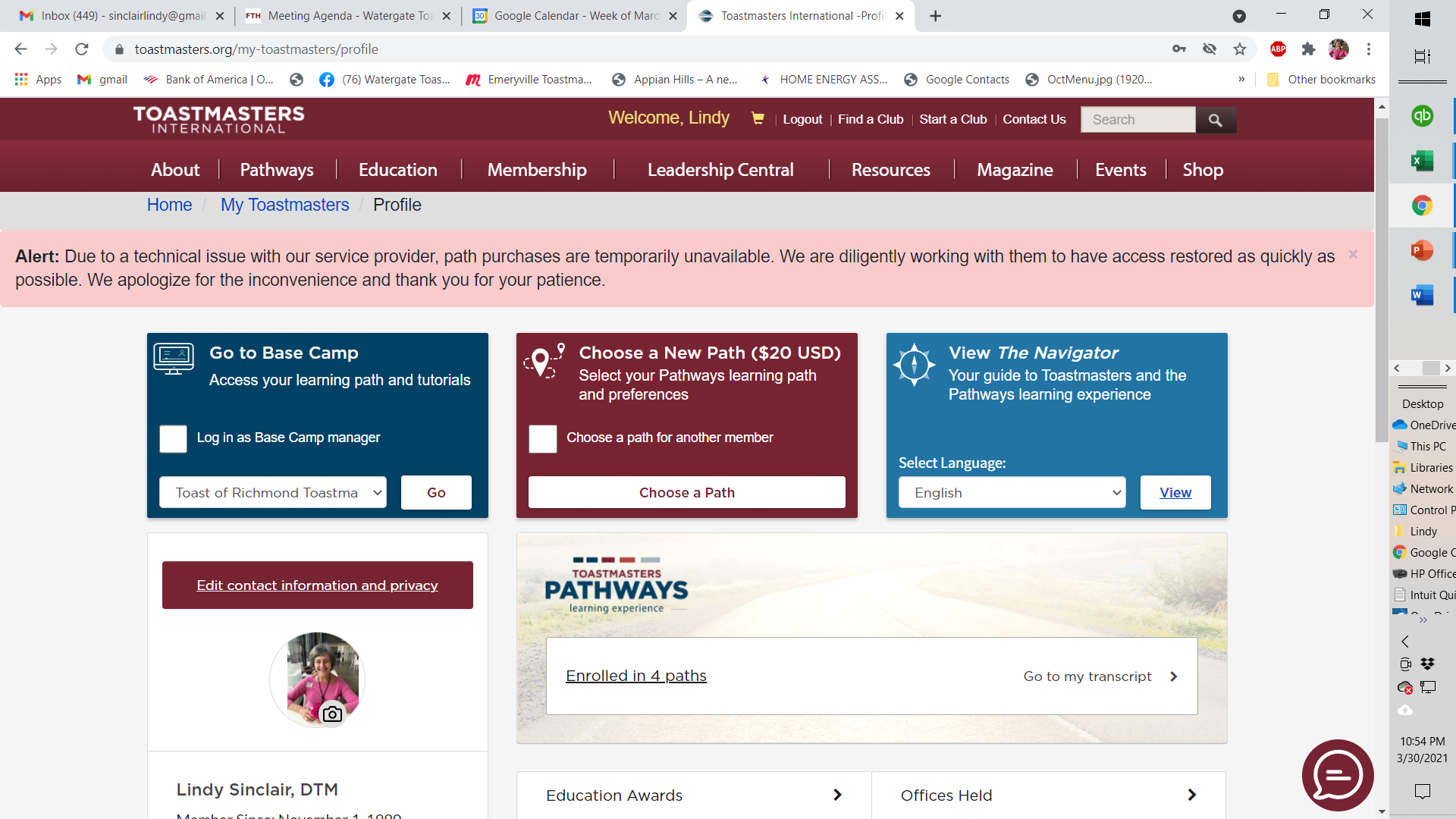 Click on “Open Curriculum”
Click on “Launch” in your current project.
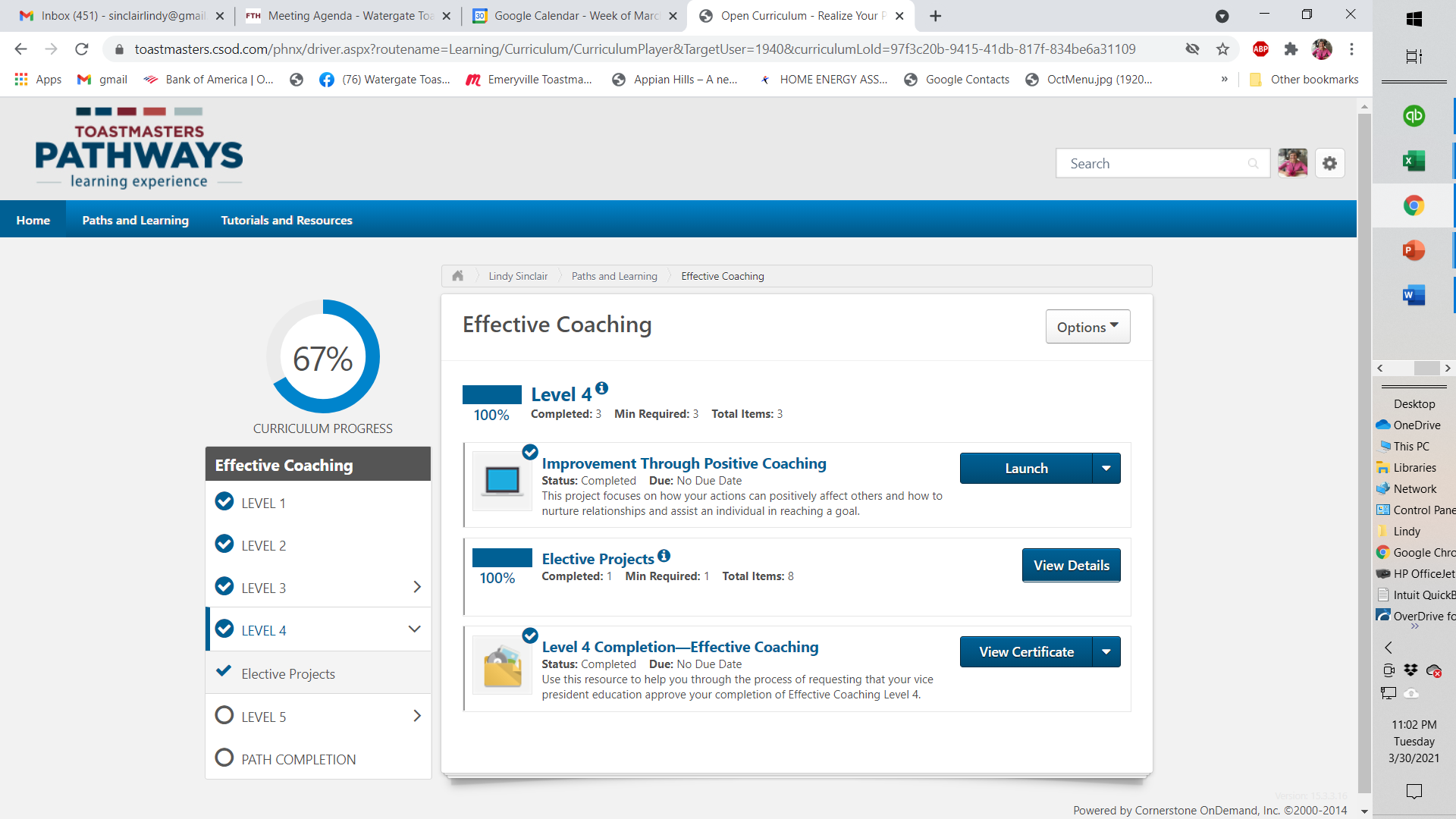 2. Fastest way to get details of your current project
Lindy Sinclair, DTM4, Pathways chair
April 1, 2021
The next few items are only for clubs that use freetoasthost for their website
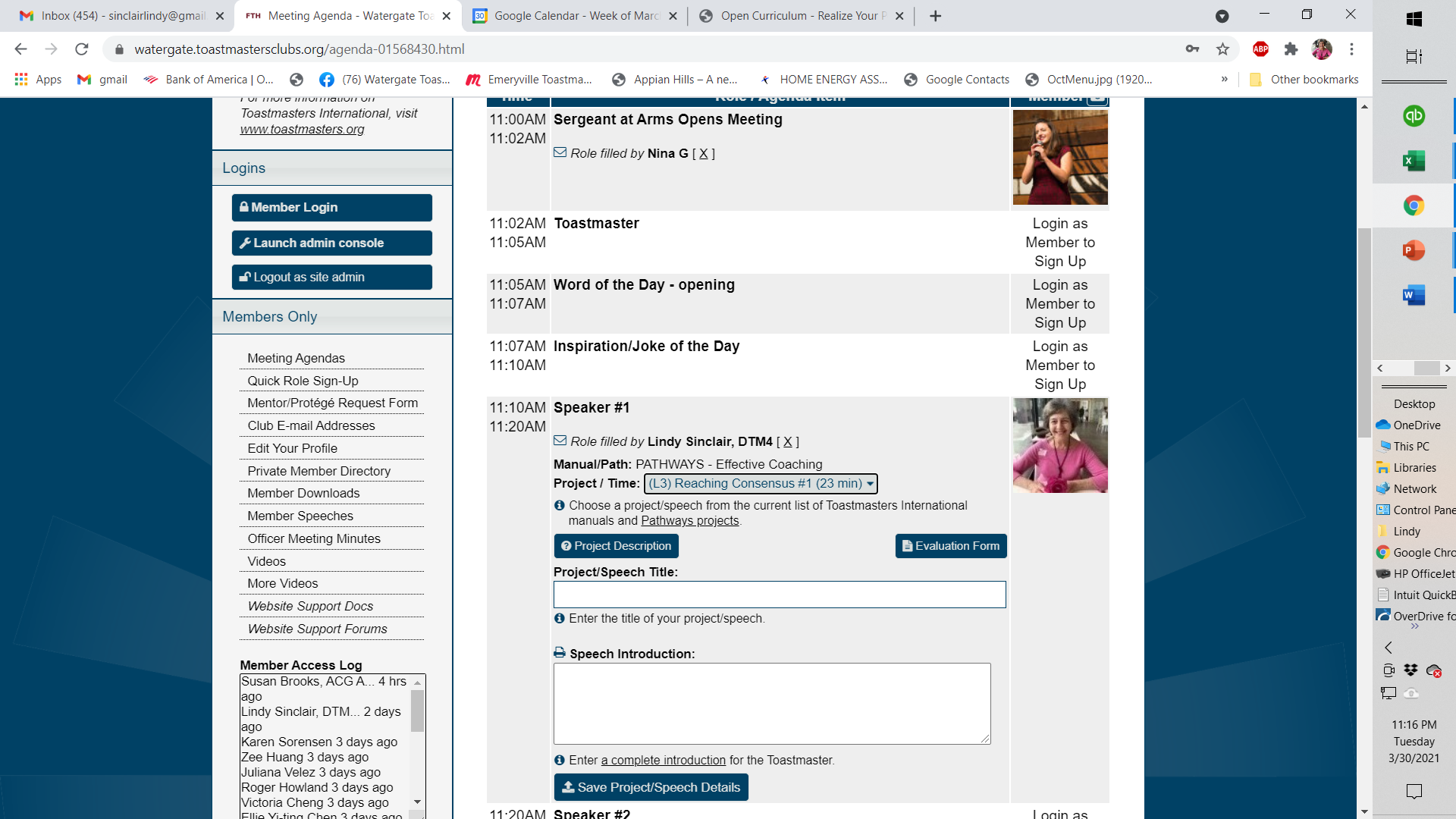 3. Fastest way to find where you are in your Path
Lindy Sinclair, DTM4, Pathways chair
April 1, 2021
See icons at top of agenda; click “head and shoulders” icon.
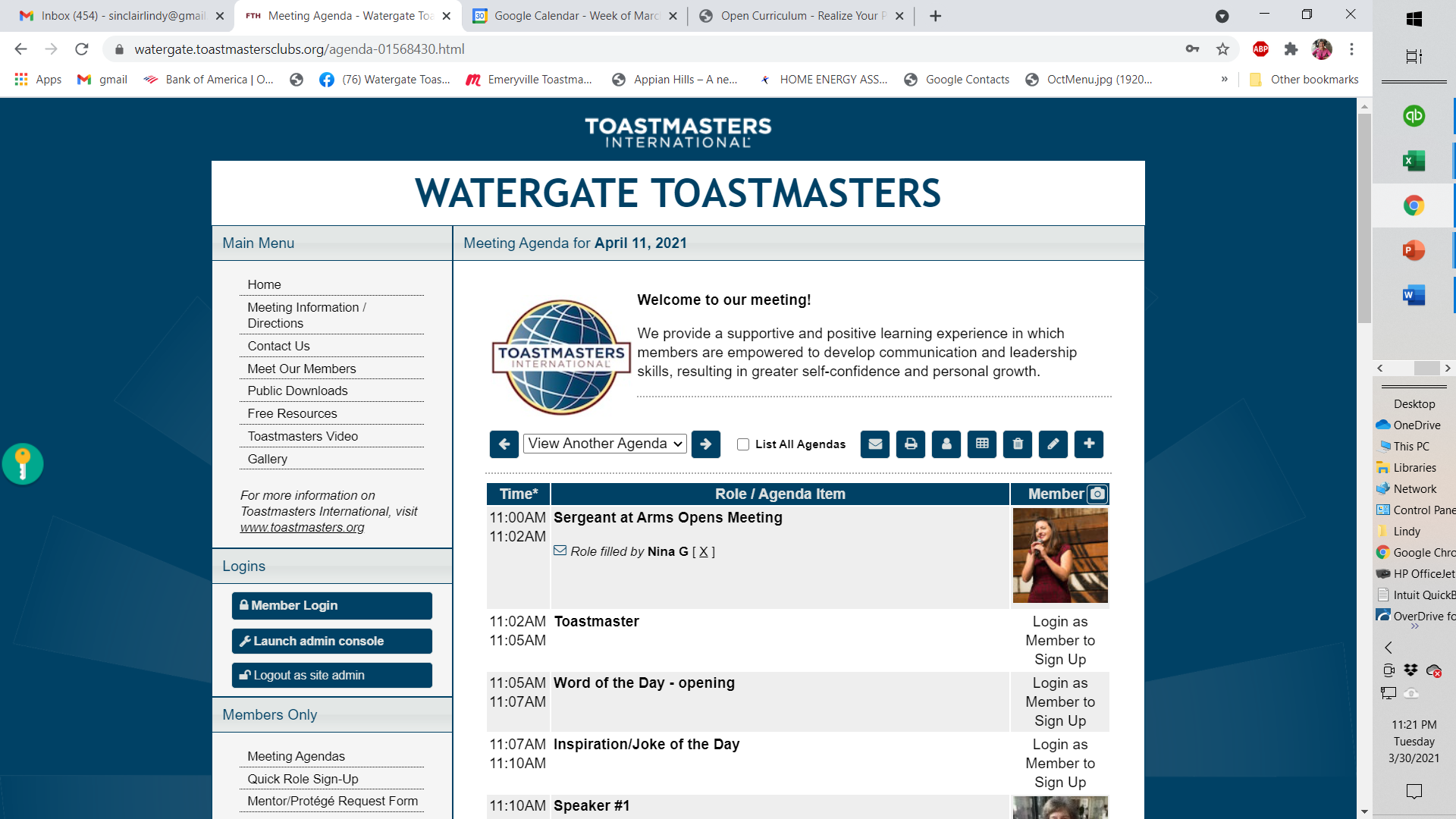 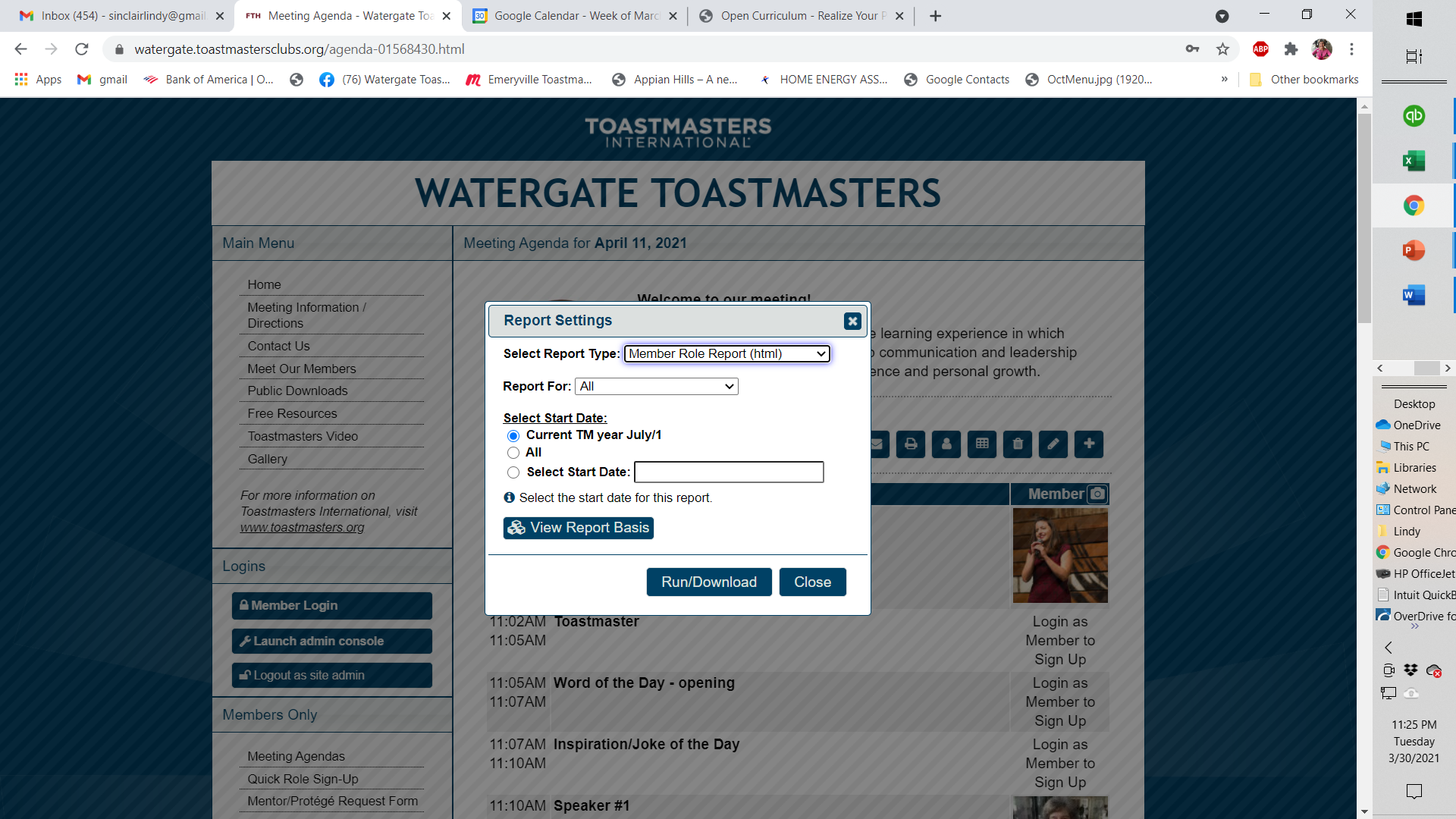 Select “speeches”, your name and the period, e.g. Current TM year. Click Run/download.
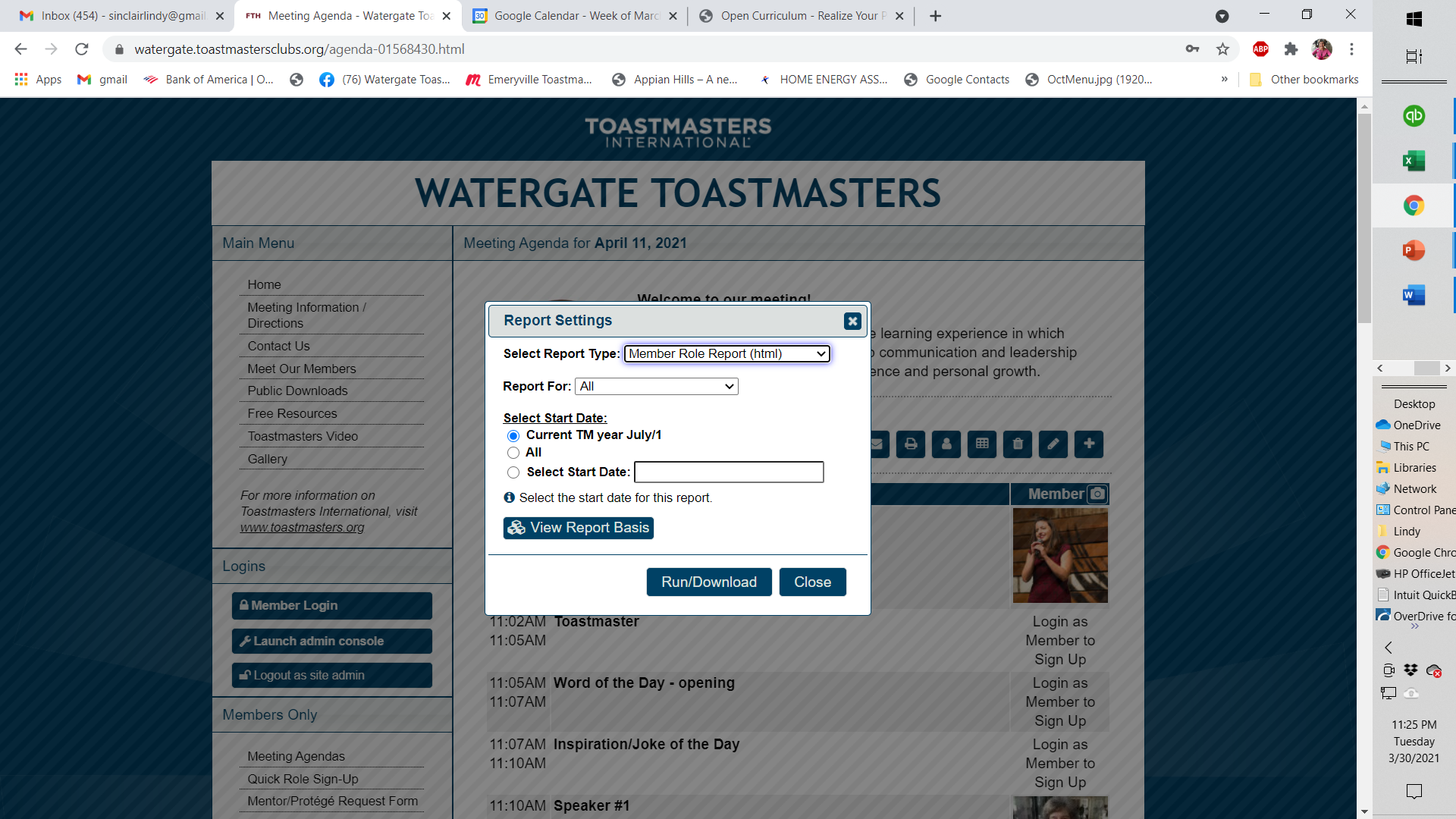 See speeches you have given this year with date, title, project, etc.
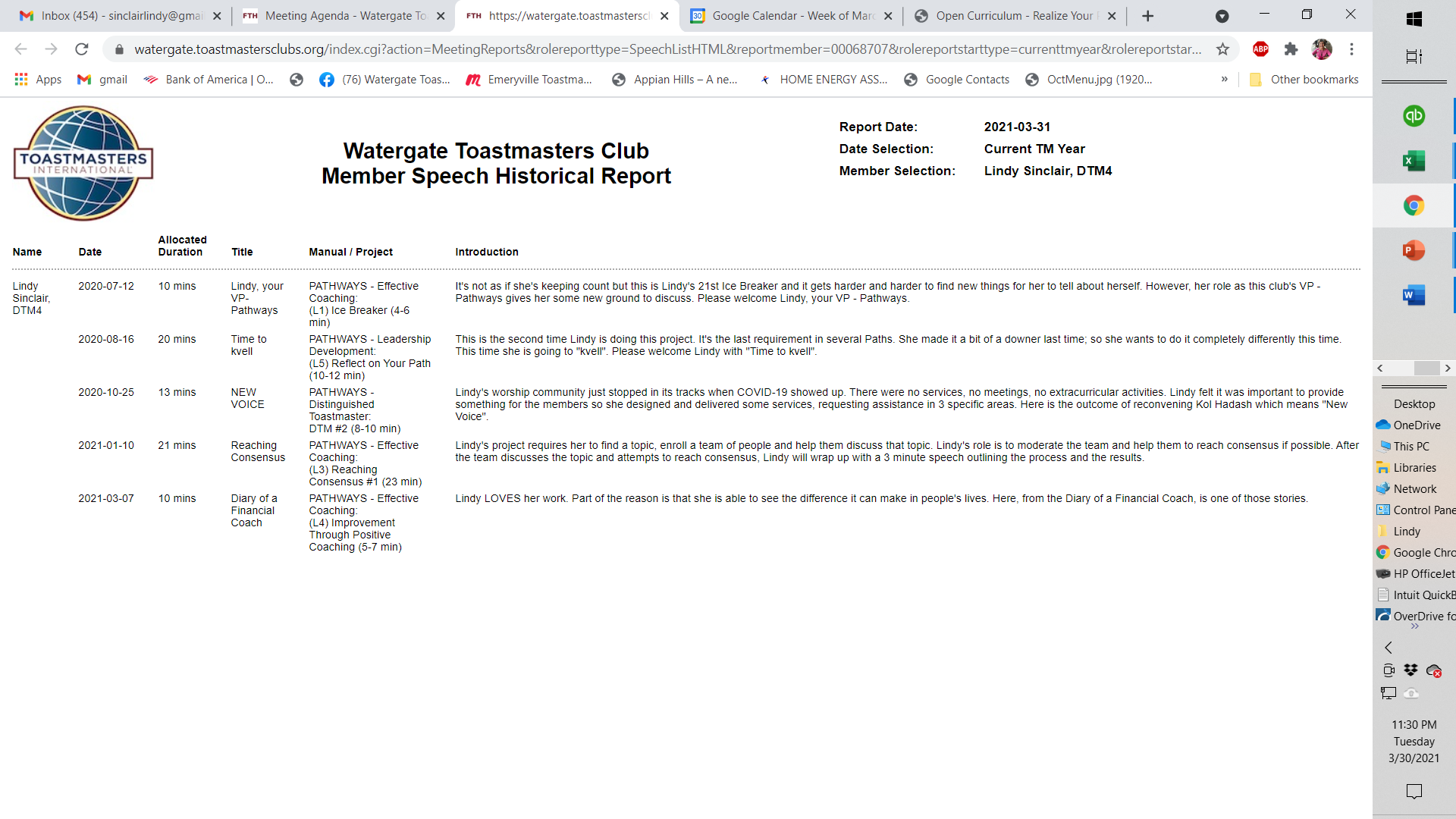 4. See what is coming up next in your Path
Lindy Sinclair, DTM4, Pathways chair
April 1, 2021
Say you’ve just finished L4 and want to see what’s coming up in L5
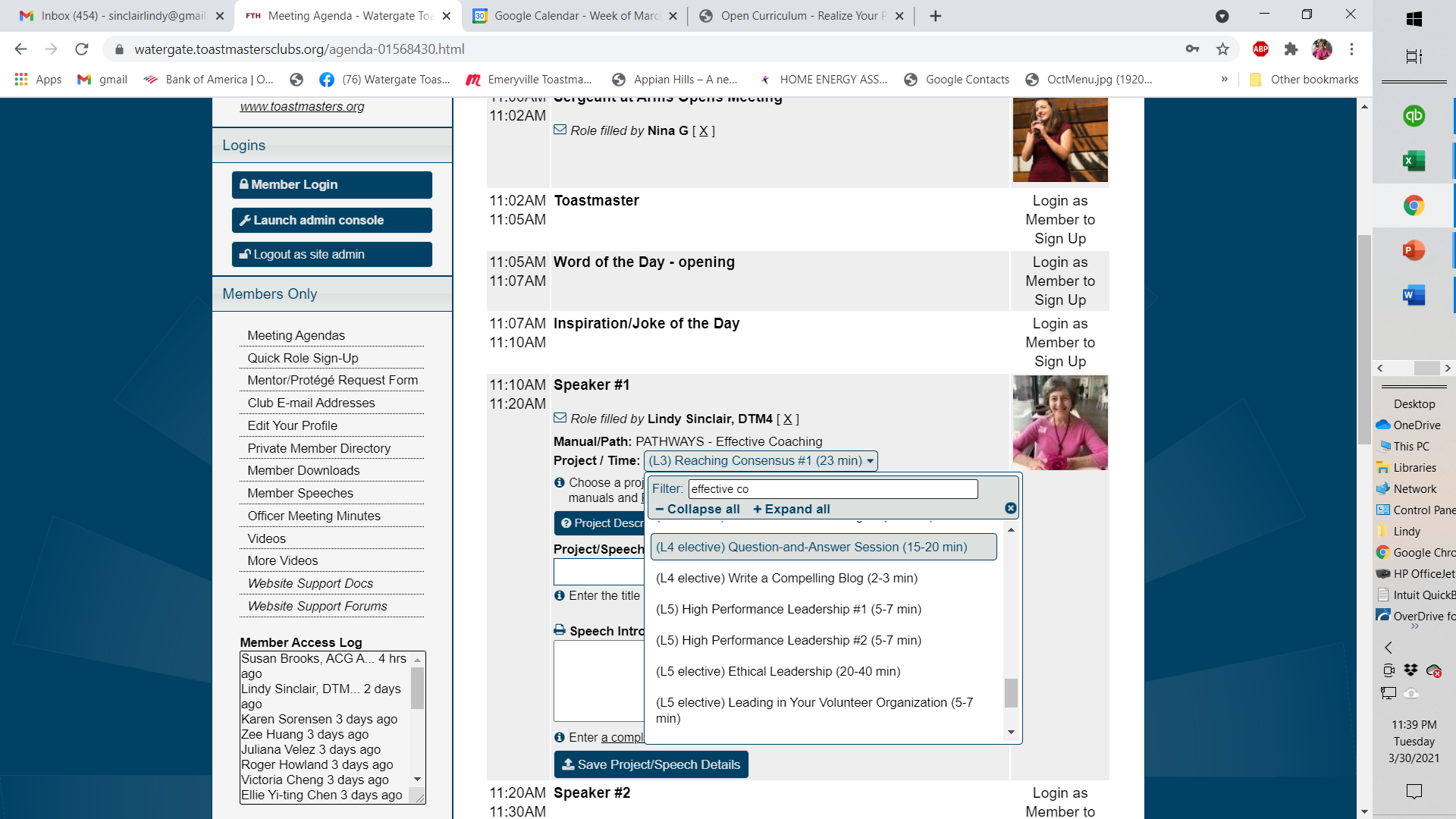 Or… go to www.d57tm.org; Member ResourcesPathways Learning Zone 2020-2021and click on “Pathways Path and Projects catalog”
Open the page for your Path and select a project
See the description of that project.
Free Path extension of time
If you are eligible, you will have received an email from 
Toastmasters International, letting you know that you can
still get your free Path until April 7th.
New incentive for VPPs
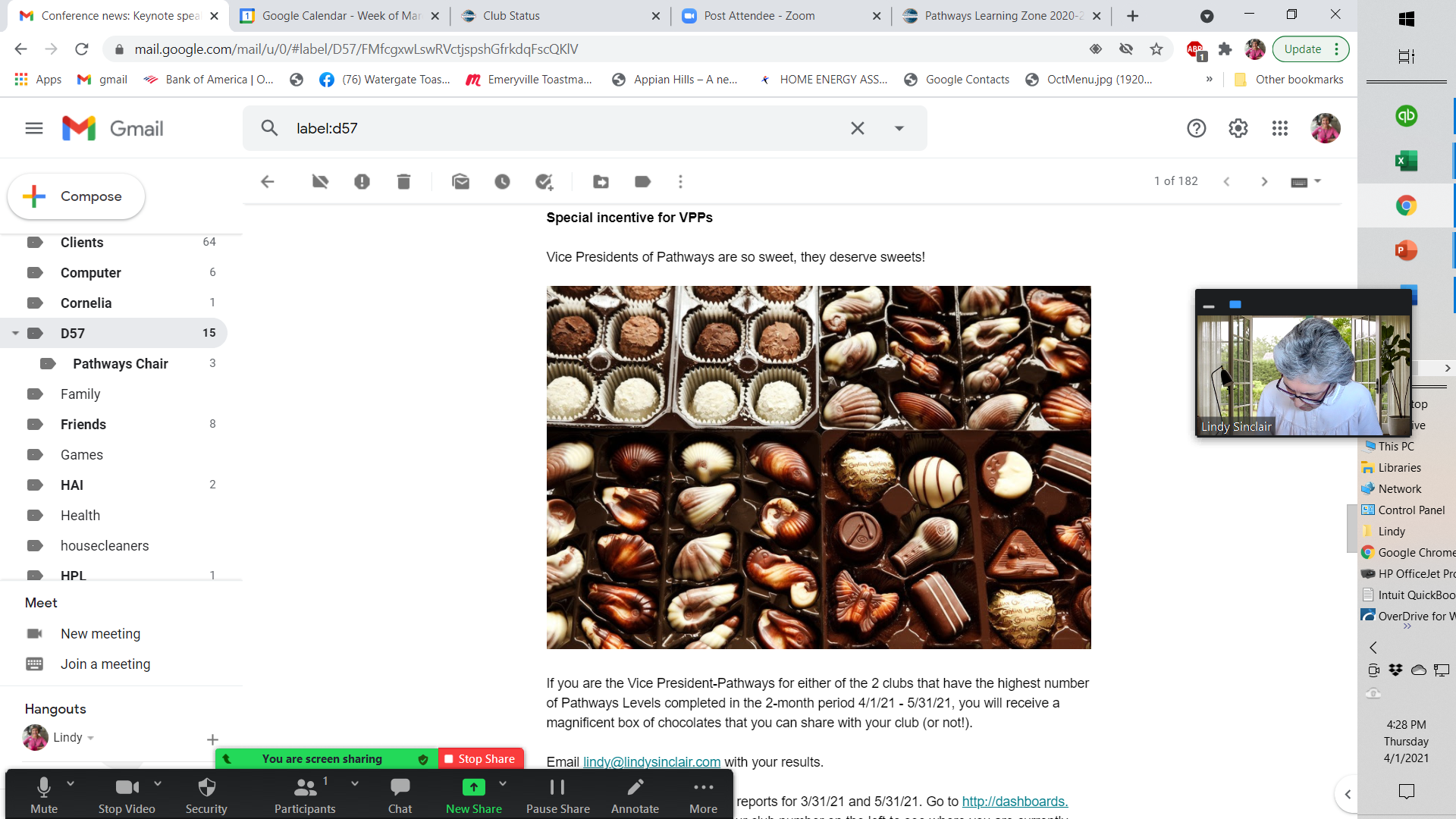 Continuation of “New incentive for VPPs”
Include screenshots of the DCP reports for 3/31/21 and 5/31/21. 

Go to http://dashboards.toastmasters.org/ and type in your club number on the left to see where you are currently.Chocolates to the victor!!Lindy SinclairPathways Chair